REUNIÓ D’INICI DE CURS 2017/18P42.10.18
EQUIP DOCENT
Tutora de P4: Ana Jiménez, Eva León (tardes)Mestra de reforç: Alba Castilla (substituta d'Esther Cusola), Sira Ruiz i Elena CarrerasMestra d’anglès: Francesca OllerMestre d’educació especial: Robert ComptaMestra de psicomotricitat: Alba Castilla
Mestres d'Espais:  Eva León, Alba Castilla, Esther Carmona, Sandra Brosa i Robert Compta
Menjador: Maria Egea
Acollida: Sílvia Torres
DIES DE TUTORIA
Dimecres i divendres 
de 9.00h a 9.30h
NORMES DEL CENTRE
Puntualitat
Medicaments
Polls
Roba
Esmorzars
Psicomotricitat
Aniversaris
Malalties
ORGANITZACIÓ D’AULA. HORARIS I ESPAIS
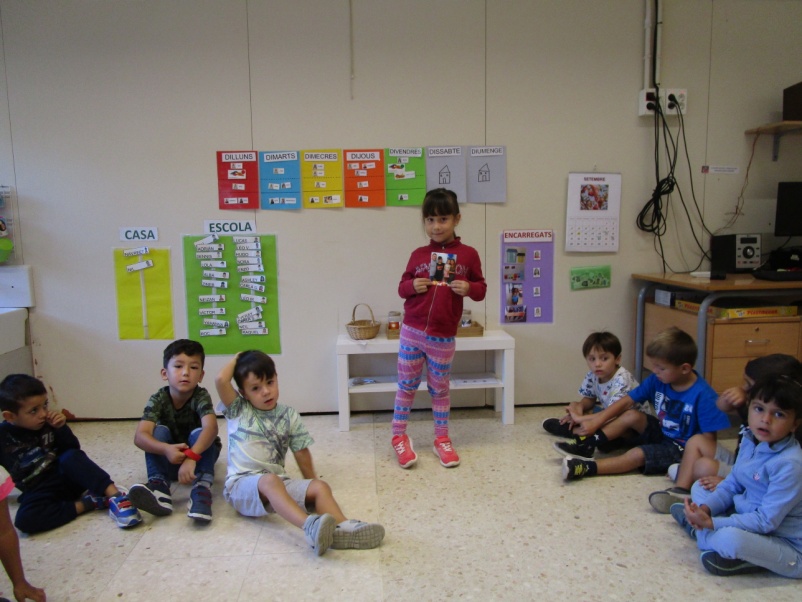 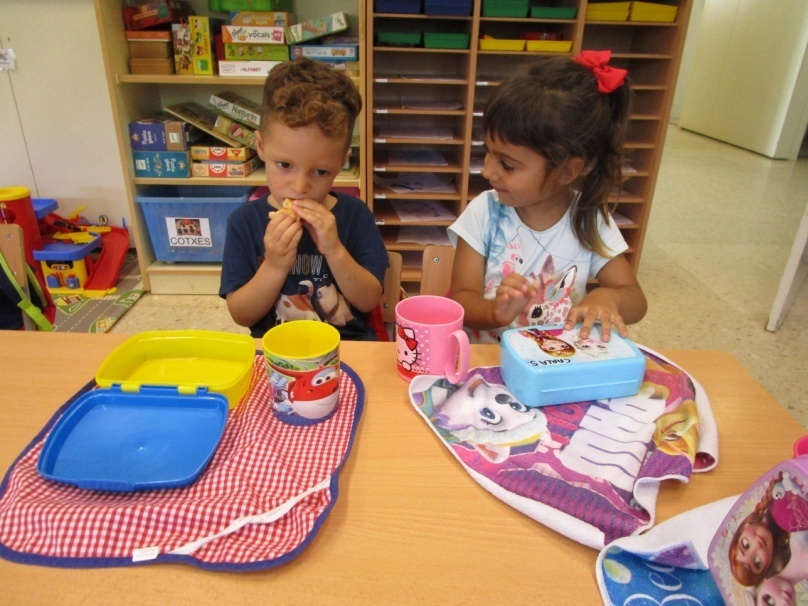 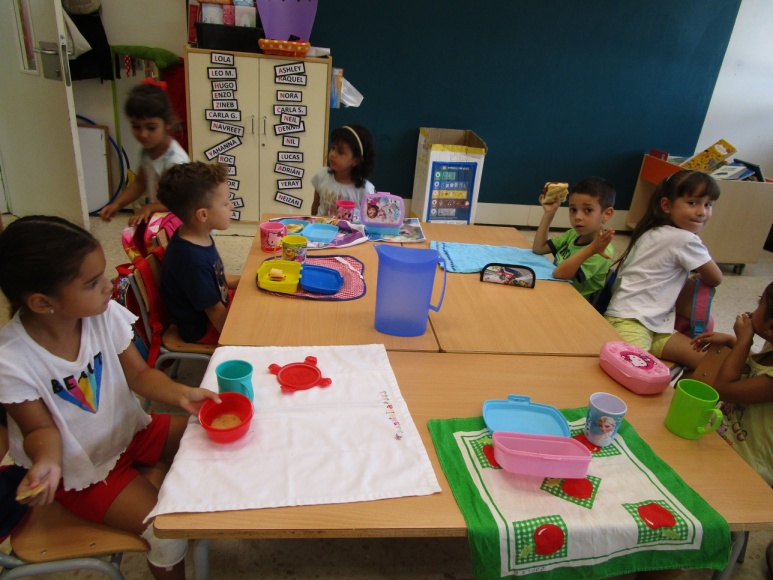 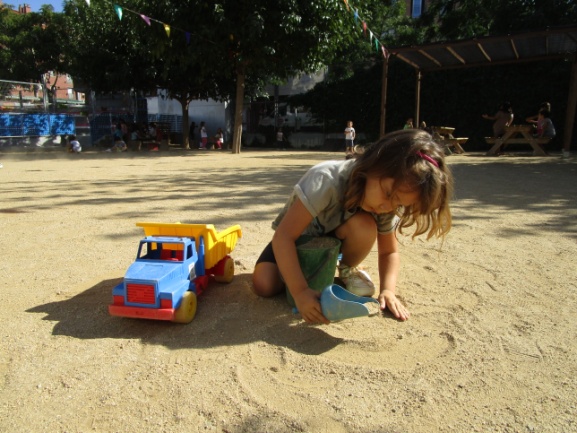 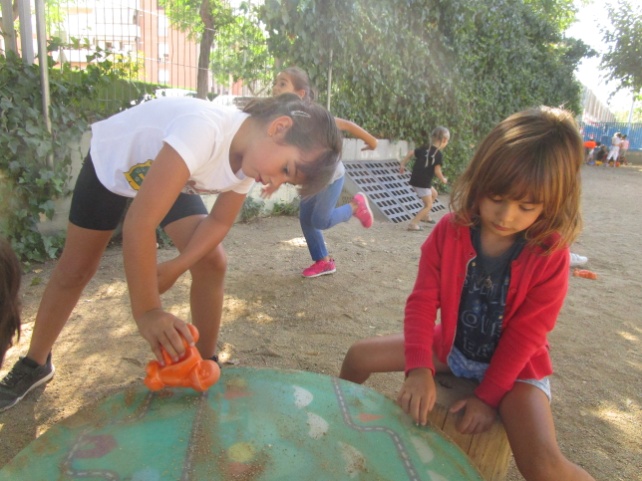 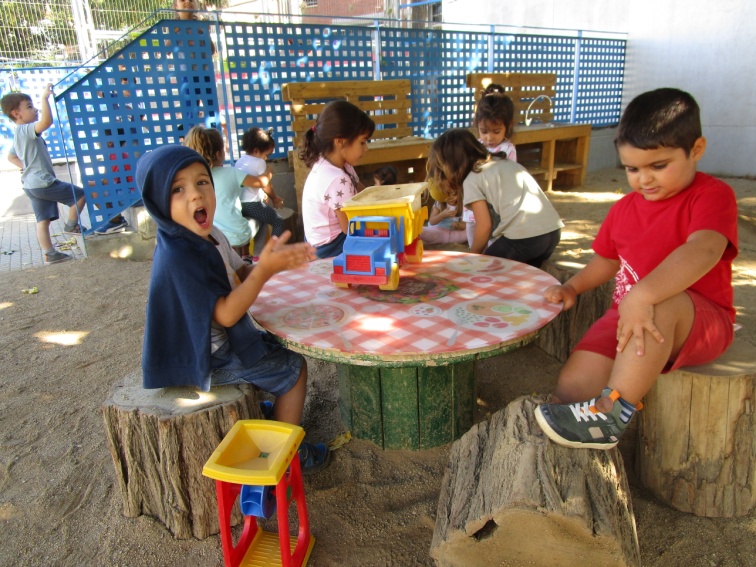 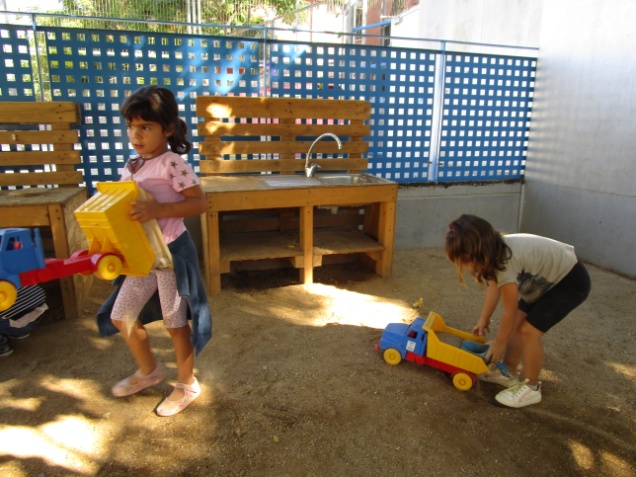 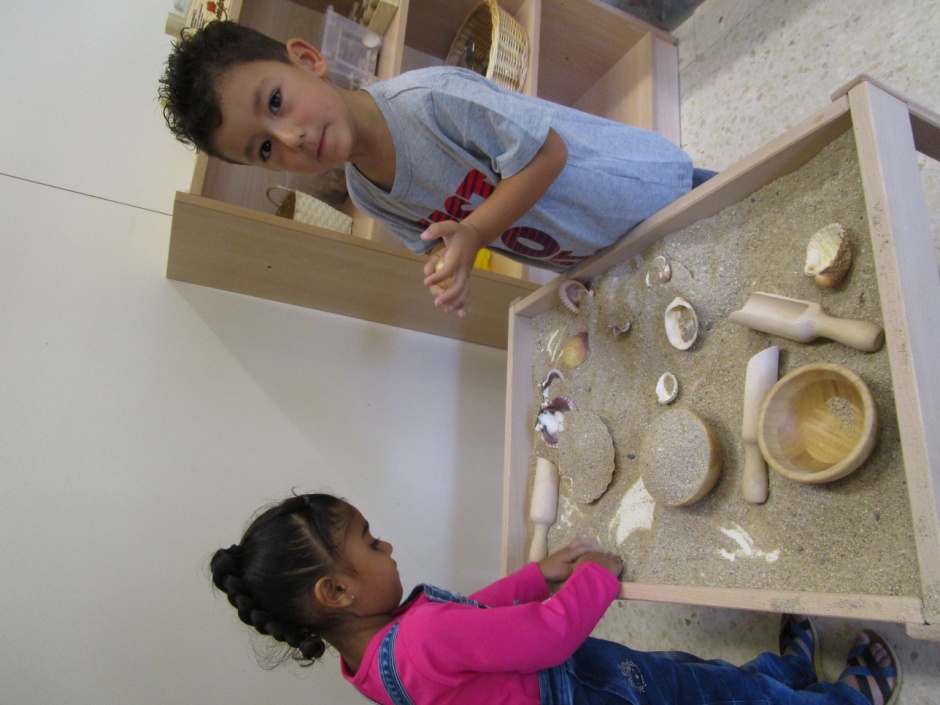 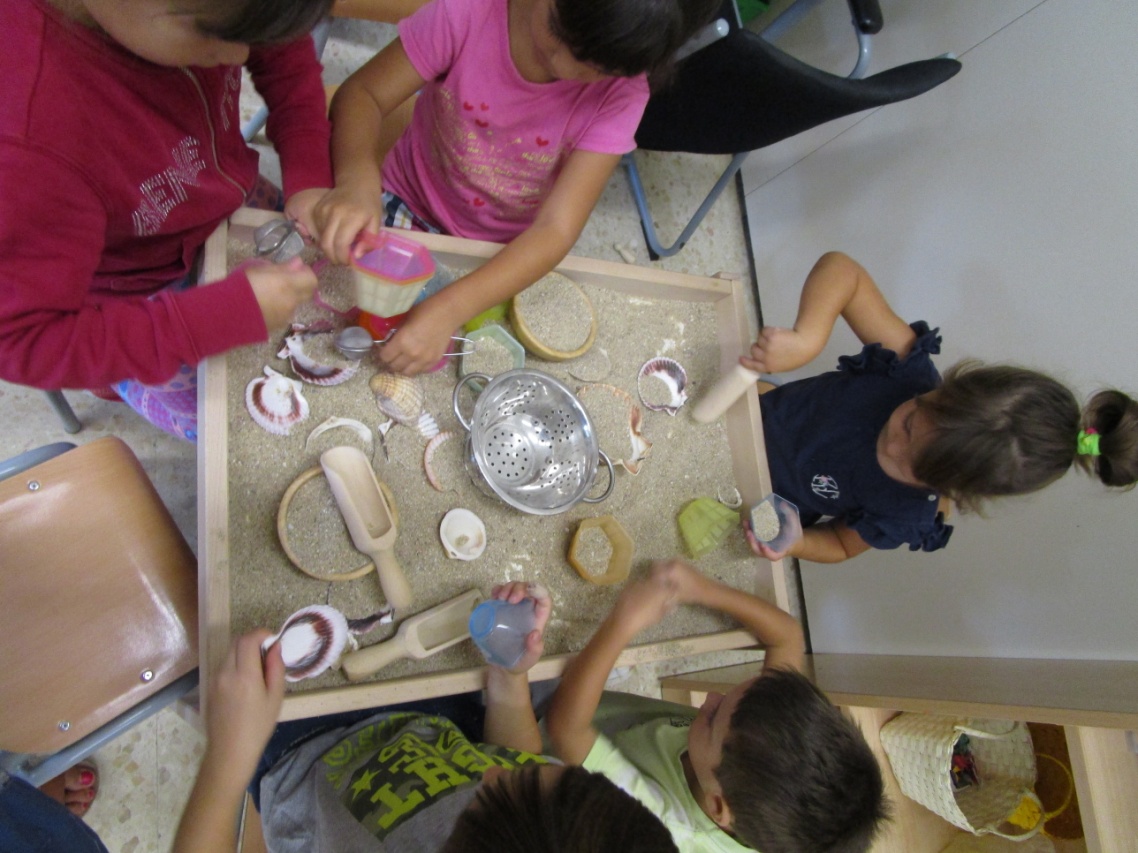 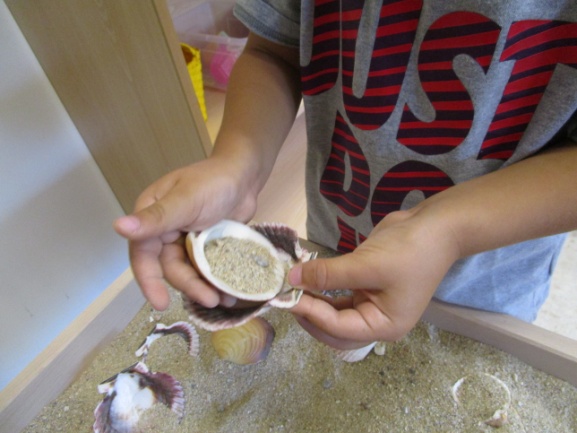 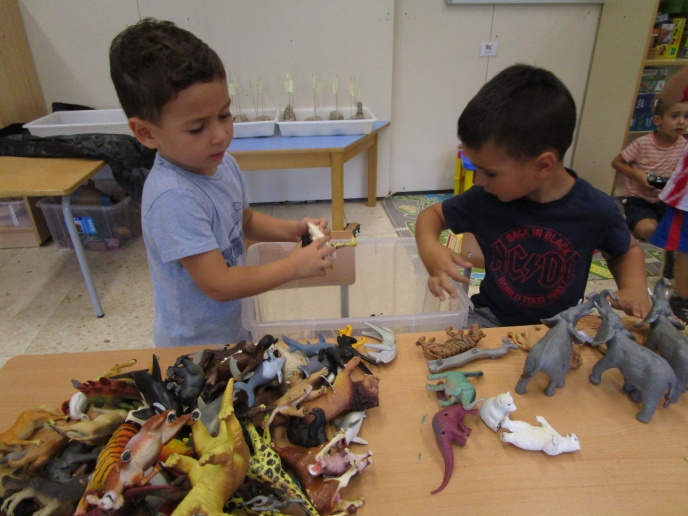 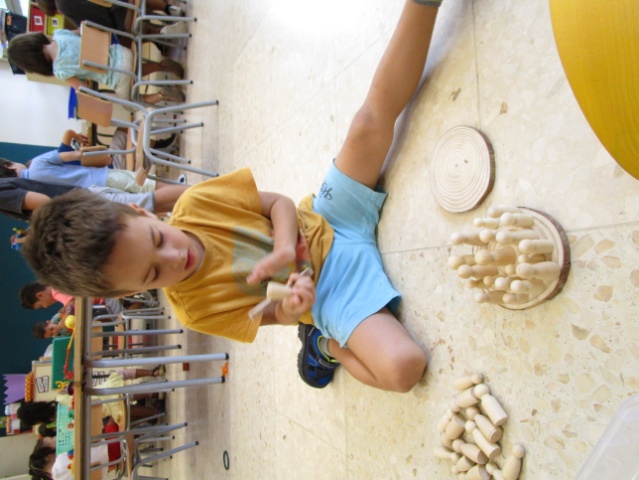 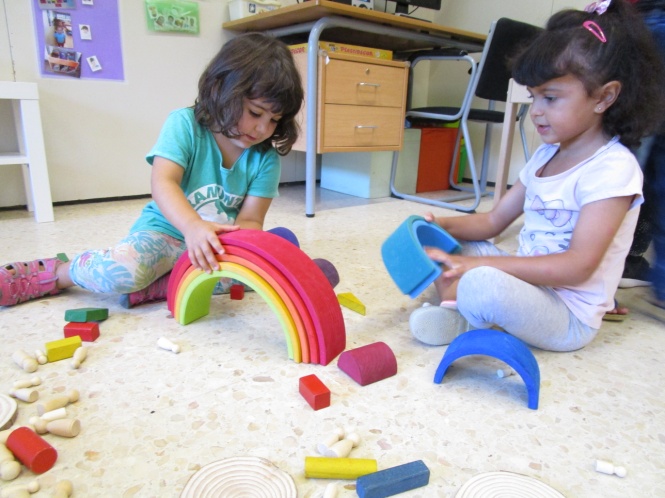 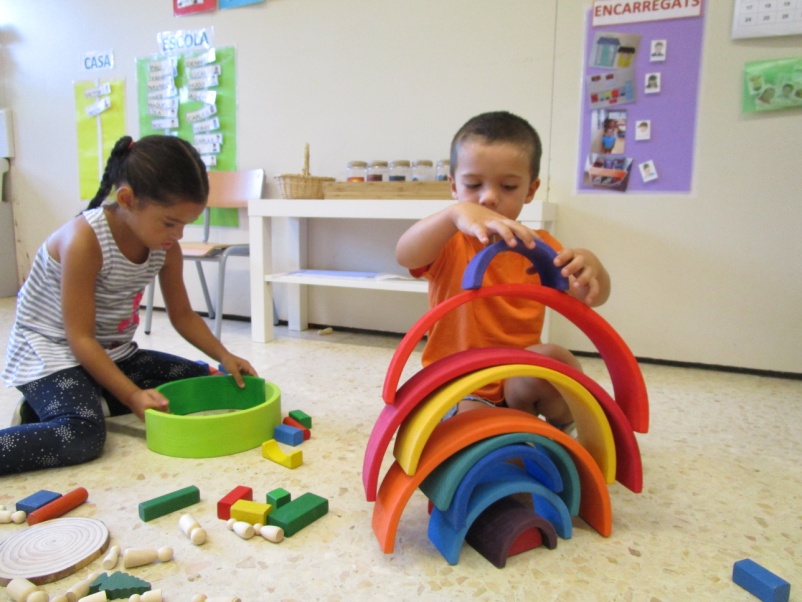 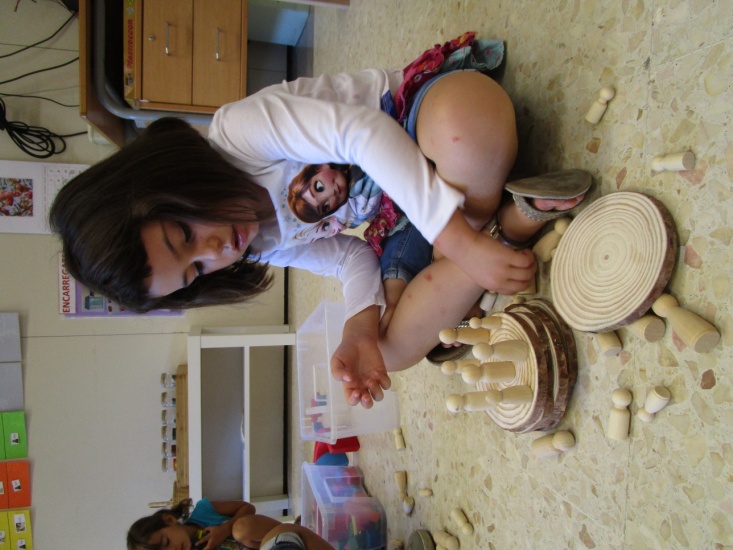 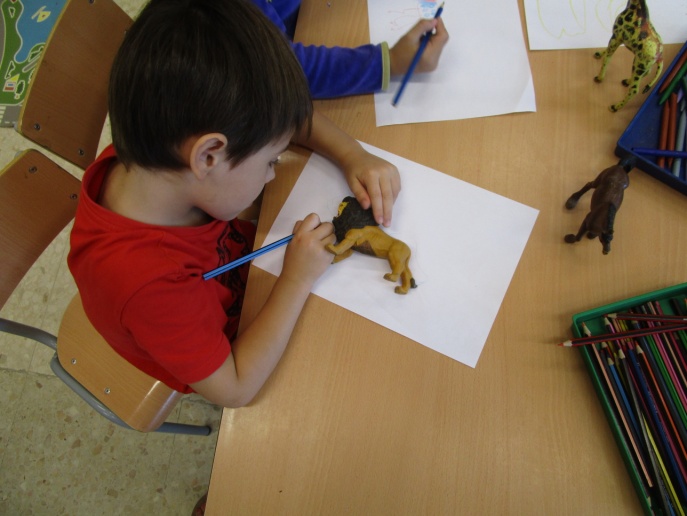 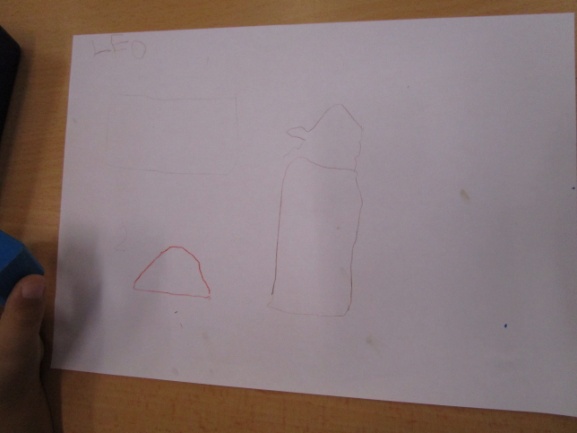 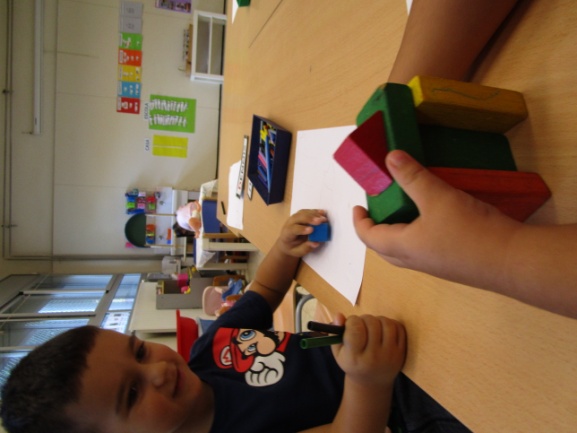 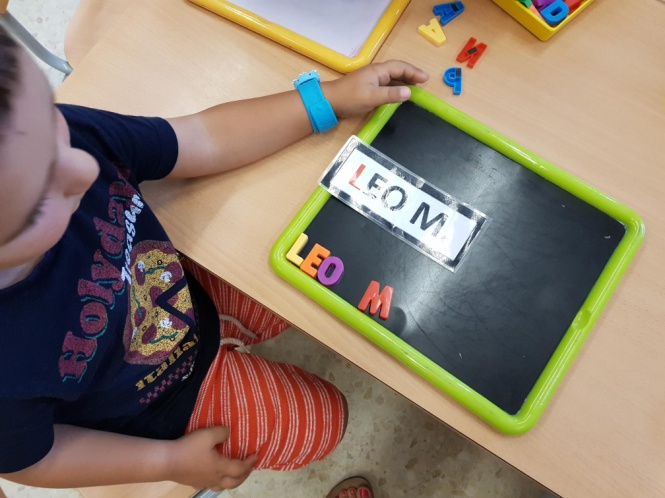 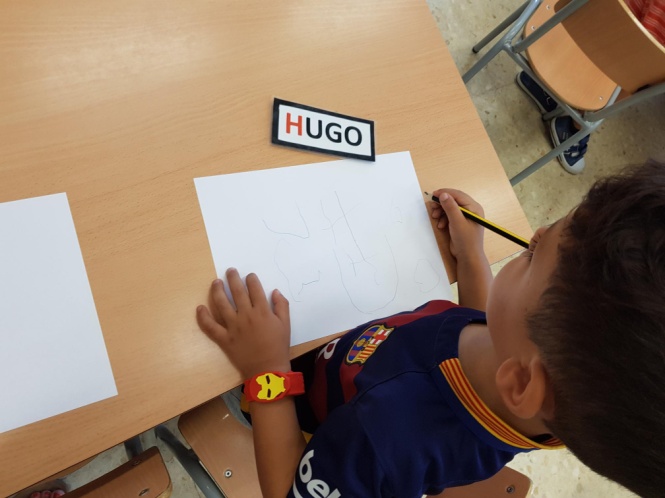 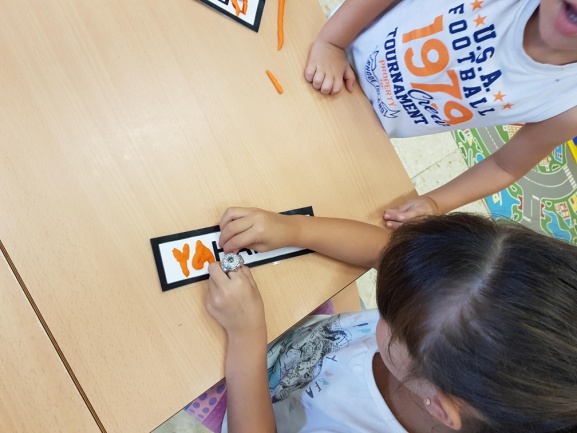 ASPECTES PER AFAVORIR L’EVOLUCIÓ DELS INFANTS
HÀBITS I AUTONOMIA PERSONAL
LÍMITS I NORMES
TELEVISIÓ
LLENGUATGE

PROJECTES
ESPAIS
DOCUMENTACIÓ, INFORMES I ENTREVISTES
Dos informes (gener i juny)
Documentació dels projectes
Una entrevista com a mínim al llarg del curs
Pissarra
SORTIDES, EXCURSIONS I ALTRES ACTIVITATS
Dos sortides al llarg del curs
Aquarium de Barcelona
Per determinar
Teatre
Sortides pel barri segons el projecte
Activitats de la Programació estable de l’Ajuntament
Biblioteca
La tortuga exploradora
El gran camí de l’aigua
El laboratori del Mag Merlí
Bee-bots
FESTES US NECESSITEM PER…
A l’escola celebrem les festes tradicionals catalanes.

Com sempre us demanarem la vostra ajuda per acompanyar-nos a les sortides, durnant la Setmana de la creativitat per fer disfresses, per tallers de panellets, etc.
OBJECTIU GENERAL D’ESCOLA
LA MEDITERRÀNEA
PARTICIPACIÓ A LA COMUNITAT EDUCATIVA
Comunicació directa amb el tutor (qualsevol dubte, incidència, proposta,...)
WEB
Aplicació TokAppSchool
AMPA
Participació al Consell Escolar
Espais de reflexió
DUBTES I PREGUNTES
GRÀCIES PER ASSITIR!!